NSWI142
JavaScript Introduction
2023/2024
by Škoda Petr
special thanks to Martin Kruliš
2
client-side scripting
Python https://pyscript.net/
PHP….
JavaScript
[Speaker Notes: We need client side scripting and interactions, what tools do we have?]
3
JavaScript Name Debunking
JavaScript
Dynamically typed, prototype based
Have functions
Support closures
Function and block scope
Implicit global scope
this depends on the manner of function creation and invocation
Constructing functions
All functions are variadic
…
Java
Statically typed, class based
Have methods
Only anonymous classes
Block scope
Implicit class scope
Exact this keyword in allnon-static methods
Constructor methods
Explicit variadic def.
…
Removed: 2023/2024
4
JavaScript History
First Appearance
Developed by Brendan Eich in Netscape as a scripting language for web browser (early 90’s)
Named after Java for marketing reasons
Adopted by Microsoft in MSIE 3.0 (1996)

Standardization
Language part standardized as ECMAScript (1997)

At Server Side
Netscape Enterprise Server (1994)
Node.js
5
ECMAScript
Ecma International - Non-profit standards organization
Standardizes only the language
We will cover mostly ES v5.1 (June 2011) and v6.0 (June 2015)
Current ES v14 (June 2023)
Scripting Languages
JavaScript – ECMAScript adapted for web browser
JScript – Microsoft variation on the JavaScript theme
ActionScript – ECMAScript used in Adobe Flash
[Speaker Notes: ECMAScript 5 is obsolete, but the syntax is simpler and thus make reasonable starting point. Also not using the latest features allow us to code directly for the browser.

More about versions in summer semester.

Resources:
https://262.ecma-international.org/5.1/
https://262.ecma-international.org/6.0/
https://262.ecma-international.org/14.0/
https://github.com/tc39/ecma262]
6
Language Fundamentals
Basic Syntax is C-like
Expressions
Arithmetic =, +, -, *, /, %, …
Comparisons <, >, ==, !=, ===, !==, <=, >=, …
Logical &&, ||, !, …
Statements
if (cond) stm1; else stm2;
while (cond) stm;
for (init; cond; inc) stm;
for (variable in obj) stm;
switch (expr) { case lbl: ... }
7
Values
Any expression or literal produces a value
There are following value types: number, string, boolean, object, function, and undefined, …
Operator typeof returns the type of an expression
Values are automatically garbage-collected when no longer needed
Some type conversions are performed automatically
"5" + 4  // is "54" (string)
"5" * 4  // is  20  (number)
console.log(myObject) // .toString() invoked
Beware of NaNs
[Speaker Notes: Note that 4 + "5" and "5" + 4 * 2 expressions produce also string results ("45" and "58").
Furthermore, if automatic conversion to number fails (e.g., “str” * 3), the result is special float value called NaN (Not a Number). NaN has a very strict arithmetic – all operations results in NaN if at least one argument is NaN. There is also a safe function that can convert strings with numerical values into numbers.]
8
Variables
Mnemonic holders for values
Rather “attachments” to values than “memory boxes”
No type defined (type is carried by the value)
Declaration



The declaration can be affected by the current scope
const/let use function and block scope
Do not use !
const count = 1;
let count = 1;
var count = 1;
count = 1;
9
Variable Scoping
Function Scope
Block Scope
function foo() {
  let x = 1;
  function bar() {
    let y = 2;
    // x exists here
  }
  // y does not exist here
}
if (x < 0) {
  let negative = true;
} else {
  let negative = false;
}

// negative does not exist here …
Removed: 2023/2024
10
Functions
Special “callable” objects (first-class functions)
Various ways to create them



Function declaration = object creation
Variadic – implicitly variable arity
Calling arguments are assigned to declared arguments
Also present in local array arguments (in the body)
No difference between functions and methods
function foo(args) { body }
let foo = function(args) { body }
let foo = new Function(‘args’ … , ‘body’);
Lambda functions
Nested declarations are allowed
…
[Speaker Notes: Most imperative languages treat functions/methods as second-class citizens (second-class functions). It means, that functions are statically defined at compile time, but it is possible to take pointer to a function and call a function indirectly (via pointers or delegates).

For function definition we can also provide comma separated list instead of multiple arguments.]
11
Objects
Objects are unordered name-value collections
All members are public








Note that myObject[‘bar'] is the same as myObject.bar .
Objects have no classes, but they can use prototypes.
const myObject = {
    “foo”: 10,
    bar: function() {   ...  }
};
myObject.bar();

myObject.anotherFoo = 100;
delete myObject.foo;
Creates simple object with two members (foo and bar), where foo is a Number and bar is a Function (i.e., in some sense a method).
Members may be added and removed dynamically.
[Speaker Notes: Operation delete return true if the valued has been removed.]
12
Arrays
Creating Arrays



Accessing Elements
const modern = [ 1, 3, 19, 42 ];const old = new Array(1, 3, 19, 42);
const empty = new Array(length);
Prints ‘y’
const arr = [ 'x', 'y', 'z' ];
console.log(arr[1]);
arr[3] = 'zzz';
arr[arr.length] = 'another one';
delete arr[1];
Adds new item to arr  (and increments arr.length)
Removes second item, but maintain indices
[Speaker Notes: The delete arr[1]; operation removes (converts to ‘undefined’) second item from array, but the indices are not compacted. I.e., the array will have items
arr[0] == 'x';
arr[2] == ‘zzz';
arr[3] == ‘another one';
and the arr.length property remains == 4.

Furthermore, “arr[42] = ‘w’” will extend the array to hold 43 values and all newly created values (except for value at index [42]) are “undefined”.]
13
Arraysmethods
pop(), push() 			– add/remove end of array
shift(), unshift() 			– like pop/push at front
slice(start, end) 			– get sub-array (range)
splice(start, delete, insert …)	– update sub-array
sort(function)
join(separator)			– glue elements together into a string
indexOf(element) 			– find element in array
forEach(function) 			– invoke a function for each element
filter(function)			– return array filtered by a function
map(function)			– generate elements by a map function
[Speaker Notes: Sort can also be used without the function.

Resources:
https://developer.mozilla.org/en-US/docs/Web/JavaScript]
14
Strings
String Literals’
No difference between quotes and double quotes
Operator + is used for concatenation
Beware that + is also used as numerical addition

String Object
Strings can also be represented by a String object
Transparent conversions between both representations
const str1 = 'a string’;
let  str2 = "another string";
let str3 = `Value of ${str1}`;
"str".length    // == 3
15
STRINGSmethods
charAt(index) 			– returns one character
concat(strings …) 			– concatenate strings
indexOf(string) 			– finds a substring within a string
match(regexp) 			– test regular expression match
replace(old, new) 		– replace part of the string
slice(from, to) 			– return a substring
split(separator) 			– chop the string to array of tokens
toLowerCase() 			– return a new lower-cased string
trim() 				– remove leading and trailing whitespace
16
DEMO
JavaScript Basics
Client-side Scripting
18
Client-side Scripting
Including Scripts into Web Pages
Dynamic modifications of HTML and CSS
Handling user actions within the browser
Asynchronous communication with server

Major Challenges
SecurityThe script is completely isolated from the computer, it may interact only through the browser,
PerformanceLimited due to properties of scripting languages and security measures imposed by the browser
[Speaker Notes: Do not talk about JavaScript yet!]
19
Client-side Scripting
Various Utilizations
User input processing and verification
Background data retrieval and synchronization
Generating graphics (SVG or with the canvas element)
Single Page Applications (SPA)
…
Technologies
JavaScript – dominating in current web applications
VBScript – used in MSIE in the past
3rd party technologies (Flash, Silverlight, …)
20
JavaScript in HTML
Embedded Scripts



Linked Scripts


Event handlers
<script type="text/javascript">
	the JavaScript code
</script>
The script should comply with HTML rules, sanitization!
<script type="text/javascript" src="url"></script>
<img src="url" onmouseover=“called-to-handle-event">
[Speaker Notes: Note that script in <script> element (both inline and referenced) is executed immediately after parsing the element/loading the external file. There are attributes like async or defer, which can affect this behavior; however, it is better not to rely on the entire DOM being constructed.]
21
DEMO
JavaScript & Browser
22
JavaScript in Web Browser
Global object window
API for current browser window/tab
Presents the global context	
Encapsulates all prepared objects and APIs
window.document 	– DOM API for HTML document
window.location 		– Access/control current URL
window.history 		– Navigate through browser history
window.screen 		– Information about system screen
window.navigator		– Information about the browser
…
Controls the pop-up message boxes
23
Document Object Model
Document
Object model representing HTML tree
Class of each node corresponds with the node type
Different nodes allow different methods
html
Node
body
Document
Element
Attr
CharacterData
…
h1
p
img
Text
Comment
src
alt
…
DOM Example
Document Object Model …
24
Document Object ModelLevel
Incremental standards for DOM issued by W3C 
Level 0
Various technologies before standardization
Sometimes also denoted DHTML (dynamic HTML)
Level 1 – basic navigation and manipulation
Level 2 – added namespaces, events, and CSS
Level 3 – keyboard events, XPath, load and store
Level 4 – being developed
Browsers support entire level 1 and most of 2 and 3
[Speaker Notes: DOM support and compatibility is a big issue in JS client-side scripting. Most application tend to use libraries (like jQuery), which provide DOM wrapper that works in all browsers.]
25
Document Object ModelNode Traversing
Node.firstChild, Node.lastChild
Node.childNodes
Node.nextSibling, Node.previousSibling
Node.parentNode, Node.parentElement
Node.nodeName, Node.nodeValue
Node.attributes 						– relevant for elements only

Document.documentElement 				– root element
Document.getElementsByTagName(tagName)
Document.getElementById(id)
26
Document Object ModelContent Manipulation
Node.appendChild(), Node.insertBefore()
Node.replaceChild(), Node.removeChild()
Node.cloneNode()
Node.innerHTML, Node.outerHTML

Element.getAttribute(), Element.setAttribute()
Element.removeAttribute()

Document.createElement()
Document.evaluate(xpath)
27
DEMO
HTML manipulation
[Speaker Notes: Run in browser.]
28
Cascading Style Sheets
HTMLElement.style
Represent properties in style attribute
Properties are represented in CSS object model
Property names in model corresponds to names in CSS
Dashes are removed and following words are capitalized



Element.className, Element.classList
Document.styleSheets[].cssRules[]
.selectorText 	– String with CSS selector
.style 		– Same as Element.style
let element = document.getElementById("headline");
element.style.backgroundColor = '#ffeecc’; // background-color
29
DEMO
CSS manipulation
30
Event Model
Top-level scripts are executed immediately, other code can be attached to various events.
There is ONE event loop processed in a single thread.
Some events (e.g., clicking on a hyperlink) may have default actions
default
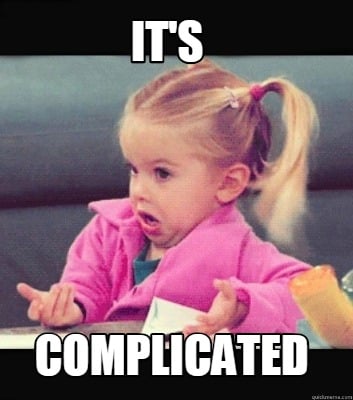 If the event is not stopped, it bubbles up
Processes one event at a time
Mouse Moved
Event Queue
User Clicked
Dispatcher
Loading Finished
Target
DOM Tree
Target element is found and the event handler is executed
Window Resized
[Speaker Notes: This is not all, but should be enough for now.]
31
Event Handling
Events may be handled by callback functions
Attached directly in HTML (only in special cases!)
By JavaScript code

Allows multiple handlers on one event
Works on any DOM element (not just visual elements)
Allows early event capturing
<button onclick="js-code-handling-the-event">
myButton.onclick = function(event) { ... }
myButton.addEventListener('click’, function, capture);
32
Event Object
Event is represented by an object implementing Event interface
Special events may implement some other interface derived from Event (e.g., MouseEvent)
The object carries event information
Event.target, Event.currentTarget
Event.bubbles, Event.cancelable
Event specific information (e.g., mouse coordinates)
The event propagation may be disrupted
Event.preventDefault()
Event.stopPropagation()
[Speaker Notes: Event.preventDefault() – prevents default action of the browser (e.g., click on a submit button will not trigger submit of the form)
Event.stopPropagation() – stops propagation of the event further (bubbling up)

Note: In older versions of JS, the preventDefault() method was not available. Preventing the default action of the browser was achieved by returning false from the event handler function.]
33
DEMO
Events
34
Window Functions
User interaction
window.alert(message), window.confirm(message)
window.prompt(message, defaultText)
Important events
window.onload
window.onresize
window.onbeforeunload, window.onunload
Timers
window.setTimeout(code, ms)
window.setInterval(code, ms)
window.clearTimeout(), window.clearInterval()
35
Window
Location
Read/write value gets/sets URL in address bar
location.host, location.pathname, …
location.assign(url), location.replace(url)
location.reload()

History
Manipulate the browser history of navigation
history.length – number of items in history
history.back(), history.forward()
history.go(offset) – move in history by offset
takeaway
Javascript
API: window, document
Event model
Content manipulation - HTML, CSS
[Speaker Notes: You can also install NodeJS runtime.]